Ethics Special Interest Group
Shawn Richardson (NVIDIA) 
Jeroen van der Ham (NCSC-NL)
Duties
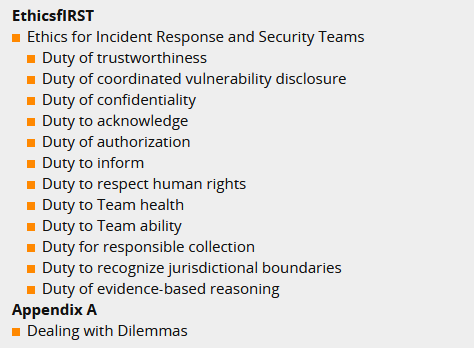 https://ethicsfirst.org/
Time to Come Clean
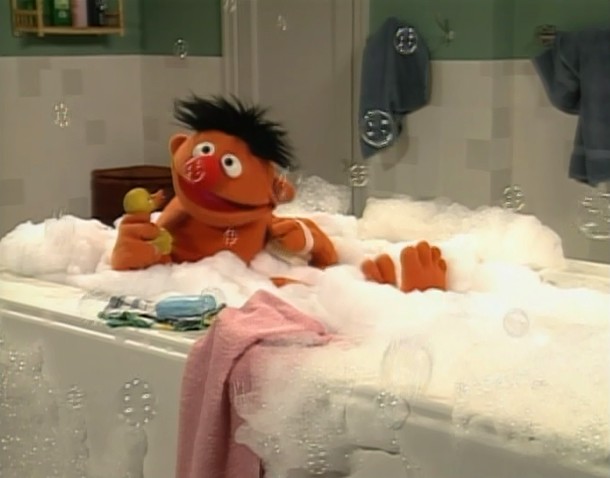 Progress
Public launch completed www.ethicsfirst.org
Translated from English into the 5 United Nations’ languages
First draft of case studies completed
Presented at AusCert
[Speaker Notes: arabic, french, spanish, russin, chinese]
Next Steps
Look for organizations/companies to endorse the Code
Complete case duties for each duty
Create training content
Aid new organizations that want to establish a code of ethics


Come join us!
Email shawn@first.org or jeroen.vanderham@ncsc.nl